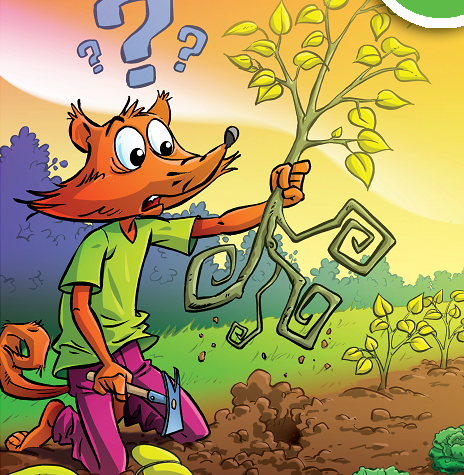 الدرس الثاني للسنة الرابعة متوسط
الحساب على الجذور التربيعية
I     الجذر التربيعي لعدد موجب
II   الأعداد الناطقة و الأعداد غير الناطقة
IVالعمليات على الجذور التربيعية
Vتنطيق مقام نسبة
I     الجذر التربيعي لعدد موجب
C
تعريف:
a  عدد موجب
الجذر التربيعي للعددa هو العدد الموجب الذي مربّعه يساوي a  .
36
36
2
-0,7
+0,7
B
A
1
تعريف:     المربّع الكامل هو مربّع عدد صحيح ، جذره التربيعي هو عدد صحيح موجب
5
أكمل الجملة
II   الأعداد الناطقة و الأعداد غير الناطقة
هل توجد اعداد مربّعها 9-؟ 16- ؟ 6- ؟ علّل.
ما هي الأعداد التي مربّعها 49؟
ما هي الأعداد التي مربّعها 7؟
ما هي الأعداد التي مربّعها 225؟
الأعداد الناطقة التي مربّعها 49 هي 7 و 7-
الأعداد الناطقة التي مربّعها 225 هي 15 و 15-
لا يوجد أيّ عدد مربّعه 9- او 16- او 6-، لأن مربّع أيّ عدد يكون دائما موجبا.
تطبيق:
IVالعمليات على الجذور التربيعية
احسب الجداءات التالية:
1) جداء جذرين تربيعيين :
تذكّر أنّ:
المربّعات الكاملة الأصغر من او تساوي 100 مثلا هي :
1، 4، 9، 16، 25، 36، 49، 64، 81، 100.
اكتب 18 على شكل جداء عددين طبيعيين احدما مربعا كاملا
اكتب 108 على شكل جداء عددين طبيعيين احدما مربعا كاملا وبأكبر قيمة ممكنة.
اكتب 32 على شكل جداء عددين طبيعيين احدما مربعا كاملا وبأكبر قيمة ممكنة.
6
نشاط 1:
8
اكتب 75 على شكل جداء عددين طبيعيين احدما مربعا كاملا وبأكبر قيمة ممكنة.
اكتب 500 على شكل جداء عددين طبيعيين احدما مربعا كاملا وبأكبر قيمة ممكنة.
9
6
2
5
3
ماذا تلاحظ ؟
0,4
7
ماهي المساواة التي نستنتجها من المساوتين السابقتين؟
ماهي المساواة التي نستنتجها اعتمادا على الخاصية السابقة؟
إذن نستنتج أنّ :
تطبيق:
3) حاصل قسمة جذرين تربيعيين :
نشاط 1:
6
2
قسّم كلّا من البسط والمقام على 3
اضرب كلّا من البسط والمقام في 100
10
5
تطبيق:
ماهي المساواة التي نستنتجها من المساوتين السابقتين؟
بسّط الأعداد التالية:
0, 3
0,9
قسّم كلّا من البسط والمقام على 10
ماهي المساواة التي نستنتجها اعتمادا على الخاصية السابقة؟
غير
ممكن
غير
ممكن
غير
ممكن
ماذا تلاحظ ؟
5) تبسيط عبارة تتضمّن جذرا تربيعيا:
4) الجذر التربيعي لمجموع او فرق:
نشاط 1:
4
5
2
16
3
اكمل الجدول
6
36
8
10
2
1,6
1,2
0,8
2
2,56
3
81
9
12
15
اكمل الجدول
4
7
25
3
5
10
14
100
8
6
3,5
2,1
4,9
2,8
12,25
8
11
64
7
4
Vتنطيق مقام نسبة
تعريف:  
تنطيق مقام نسبة هو تحويل مقامها من عدد غير ناطق إلى عدد ناطق
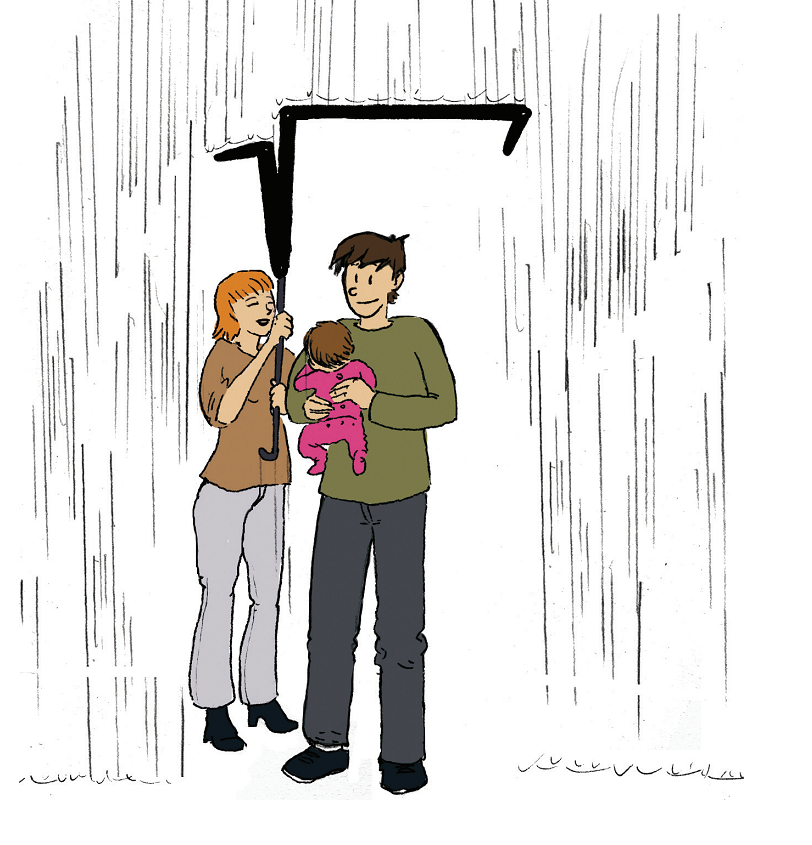 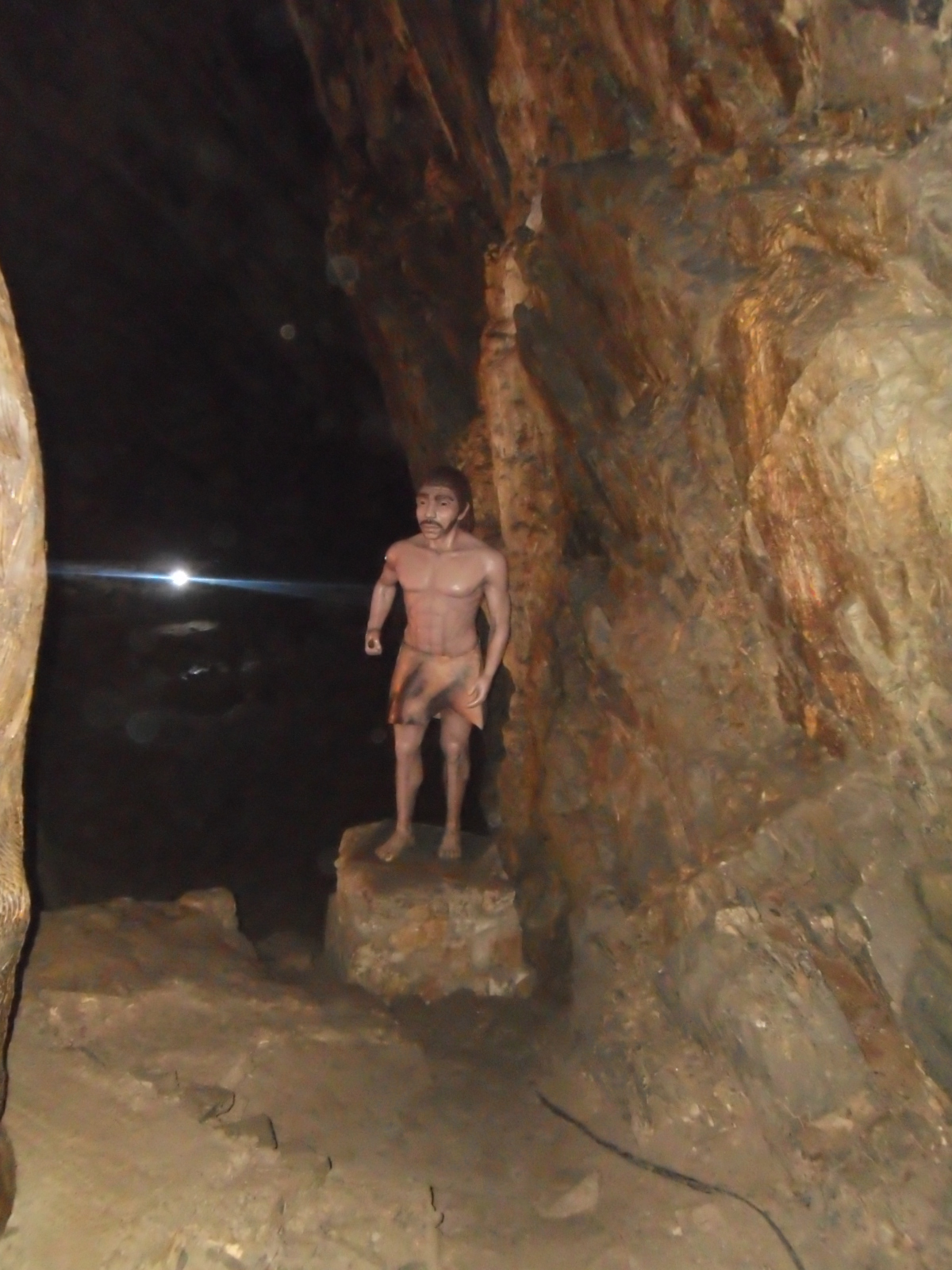 منظر من مناظر مغارة تازة ولاية جيجل
نهاية
نوفمبر 2020
إعداد الأستاذ: إبراهيم بن صالح وينتن